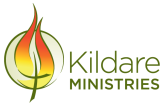 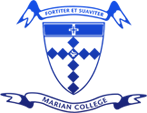 YEAR 8 
Arts Faculty
Art
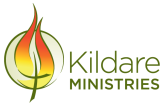 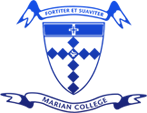 Perspective drawing - Line and Colour
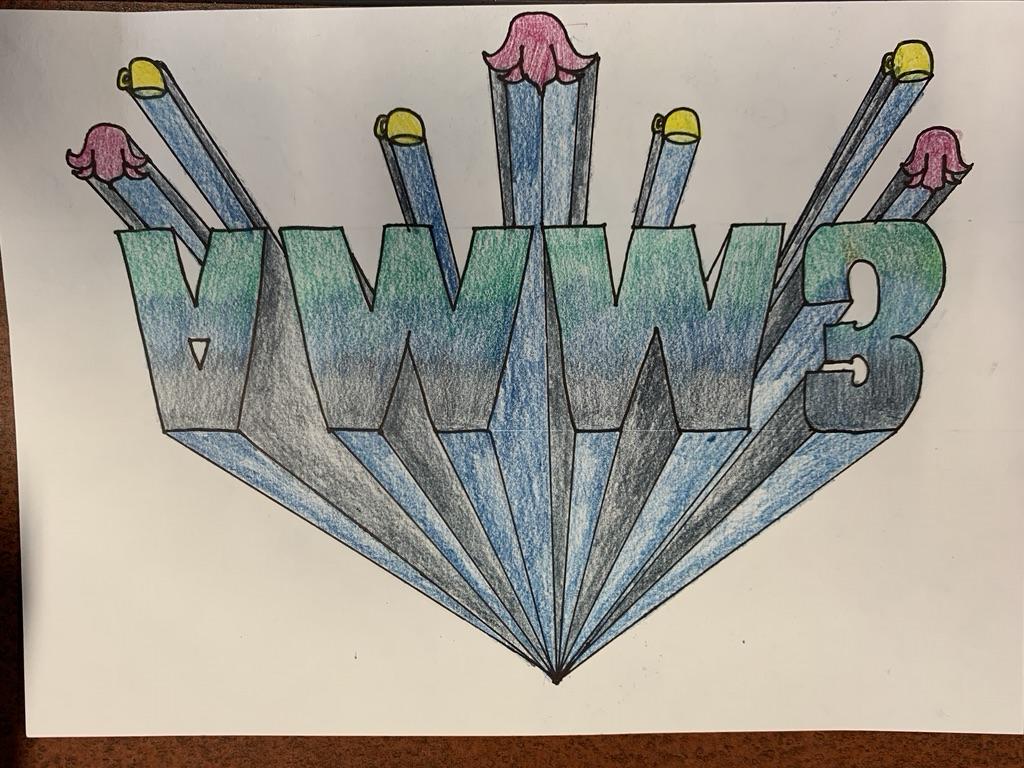 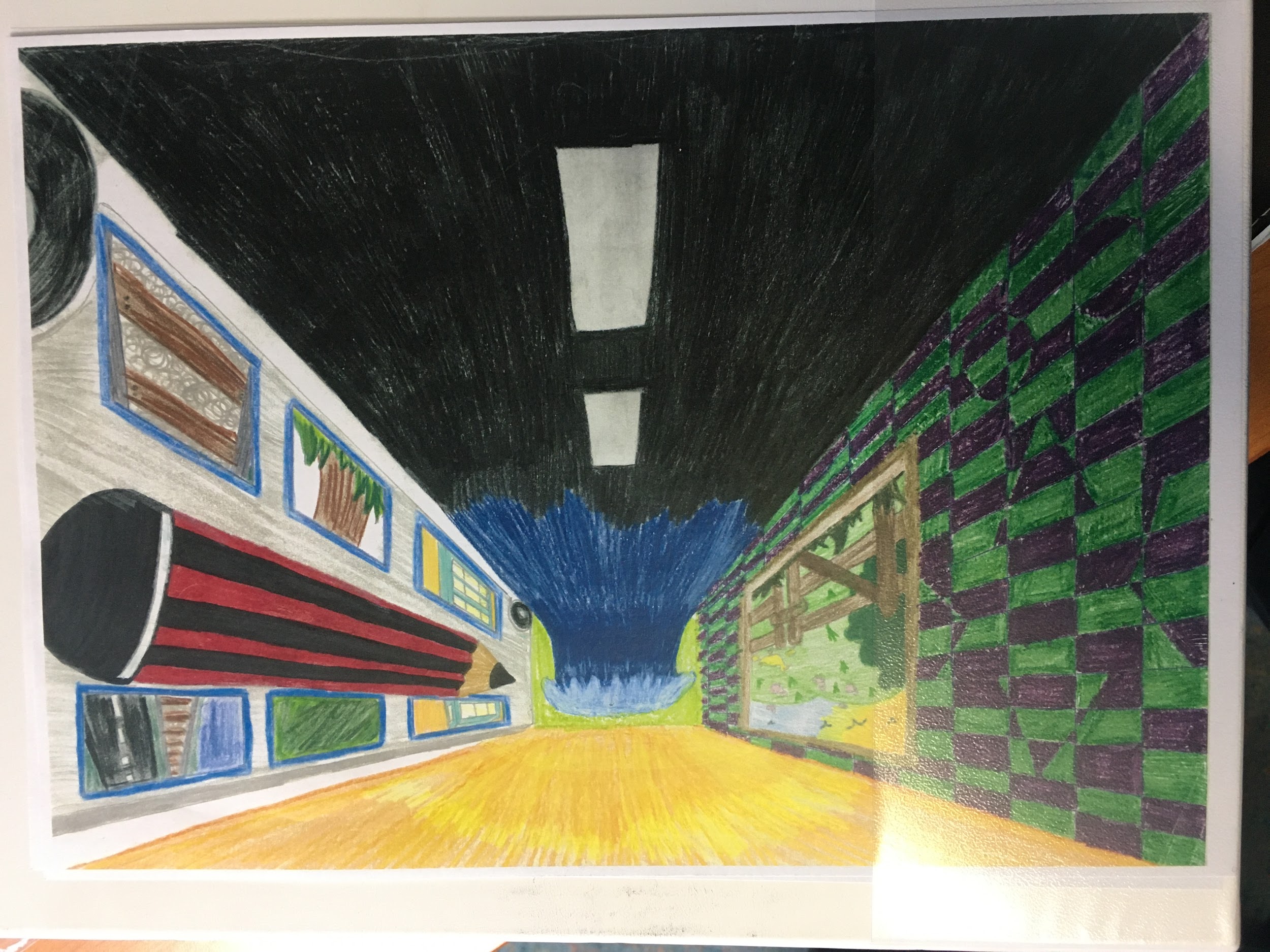 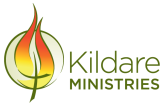 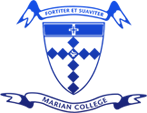 Printmaking Lino  - Line and Space
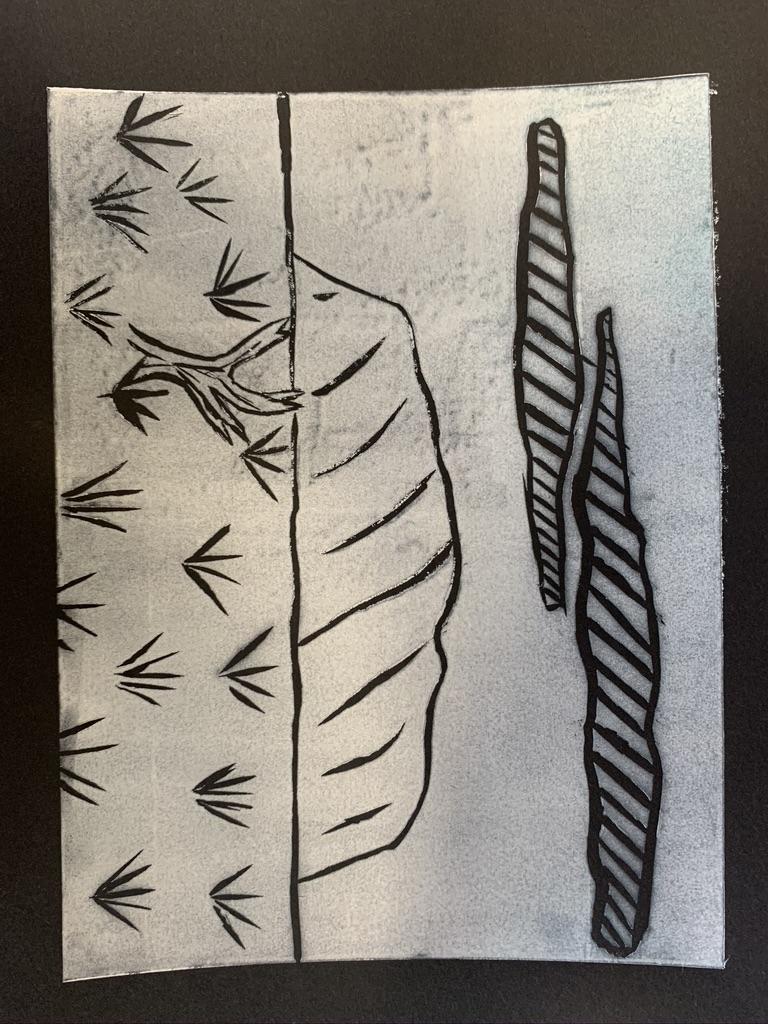 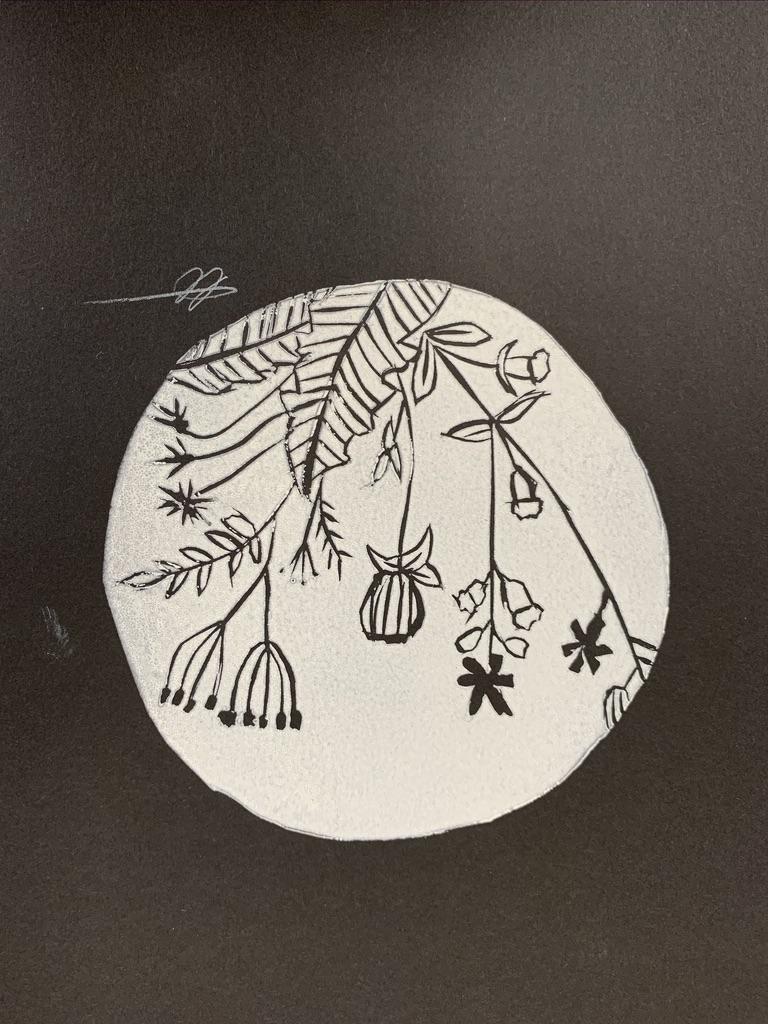 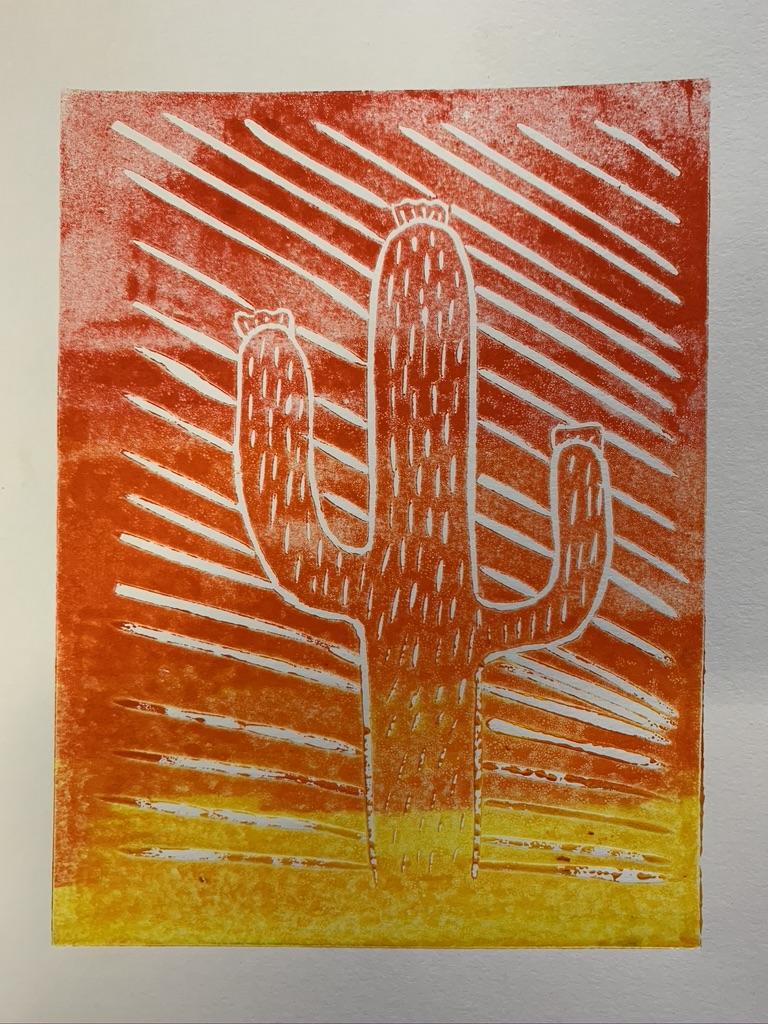 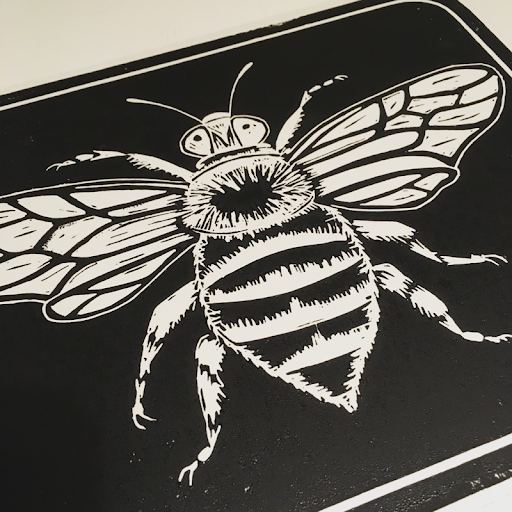 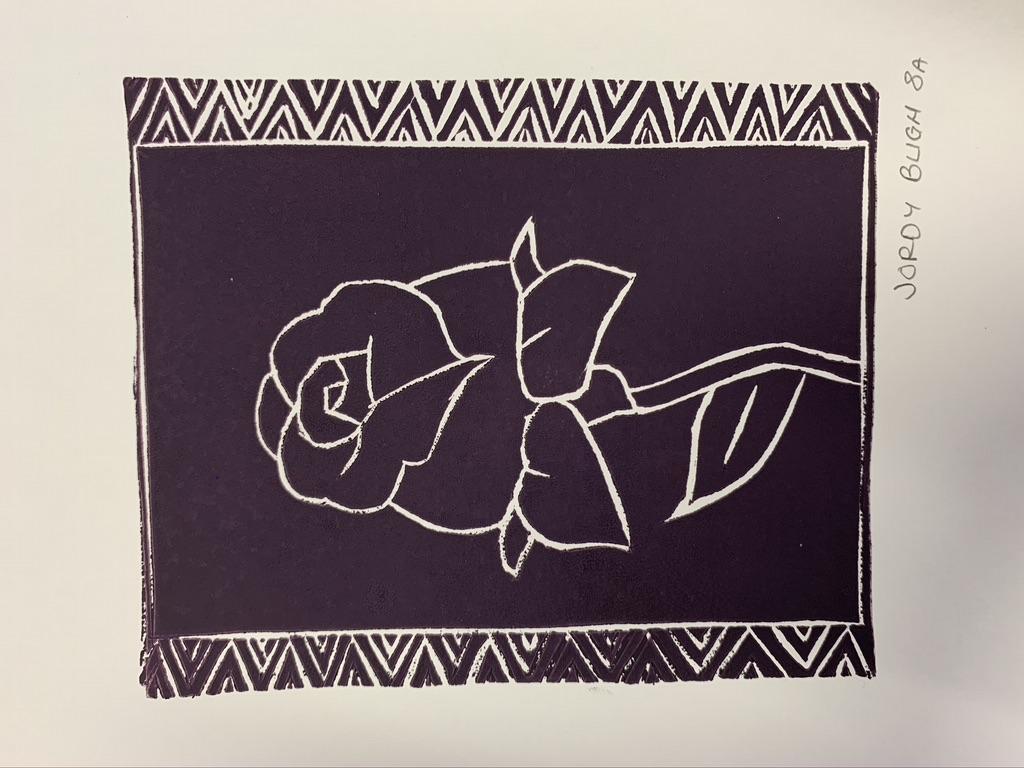 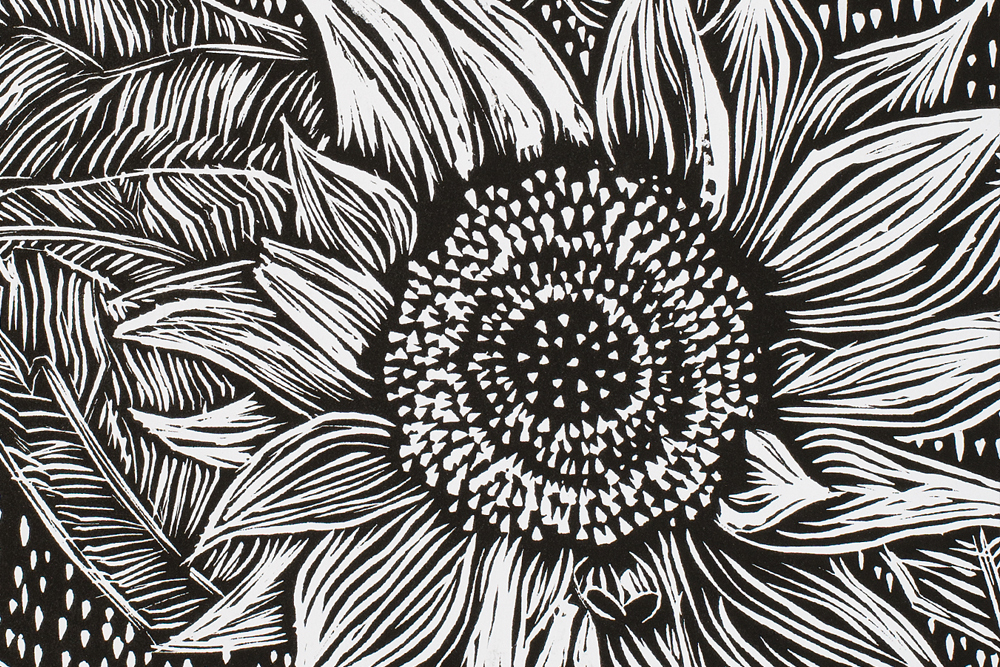 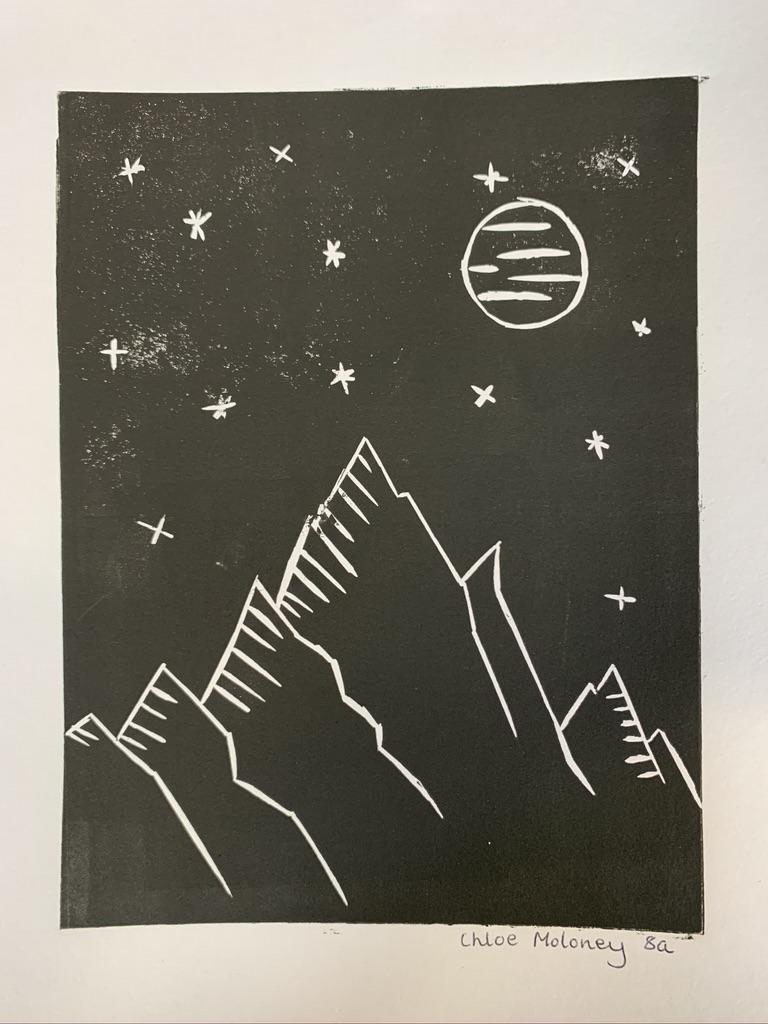 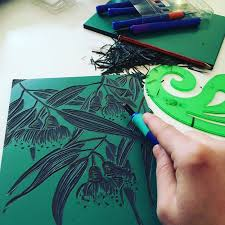 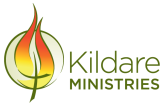 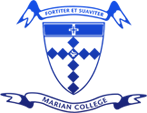 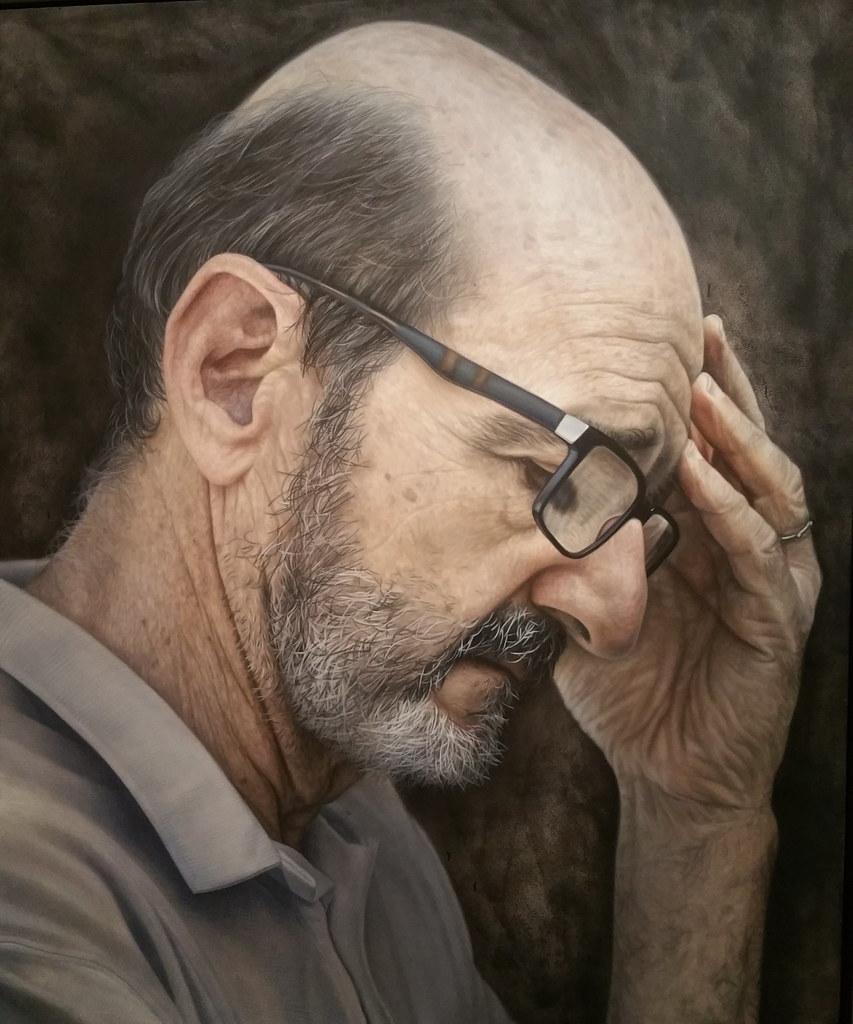 Archibald Portrait Prize
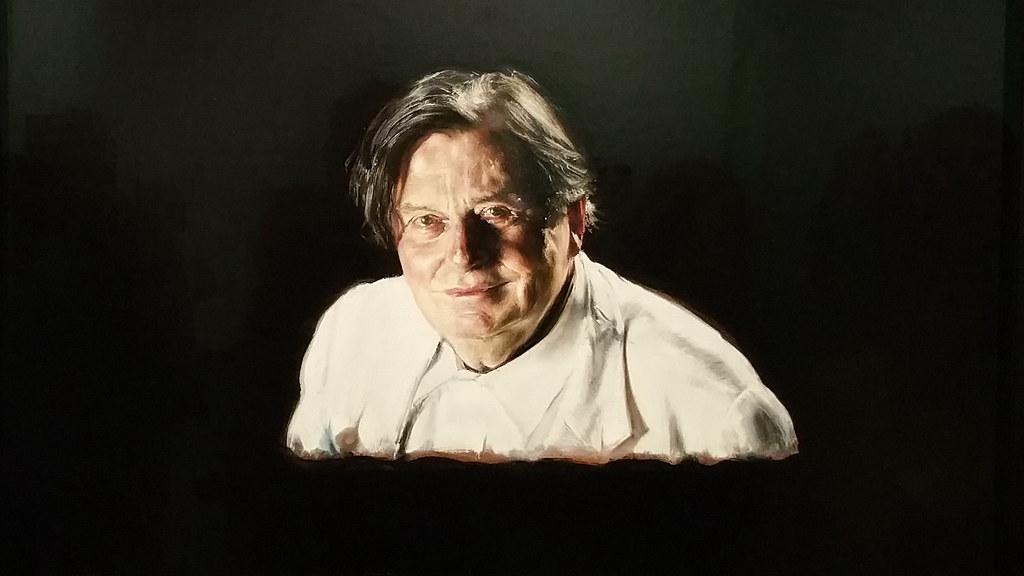 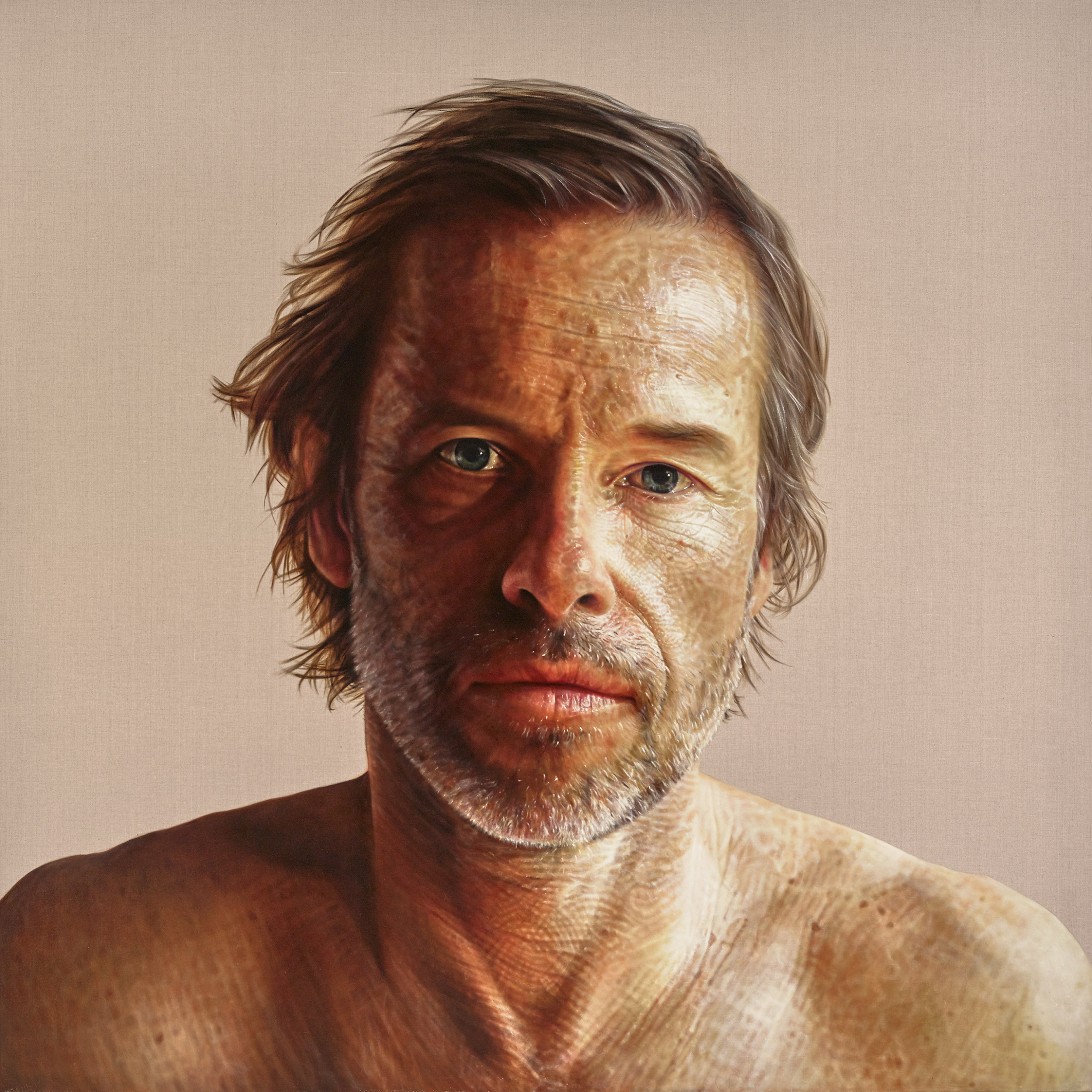 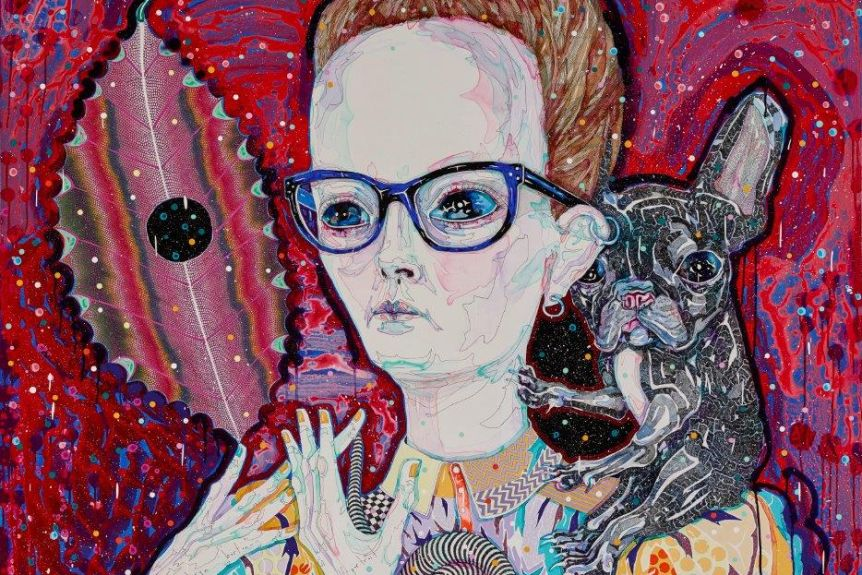 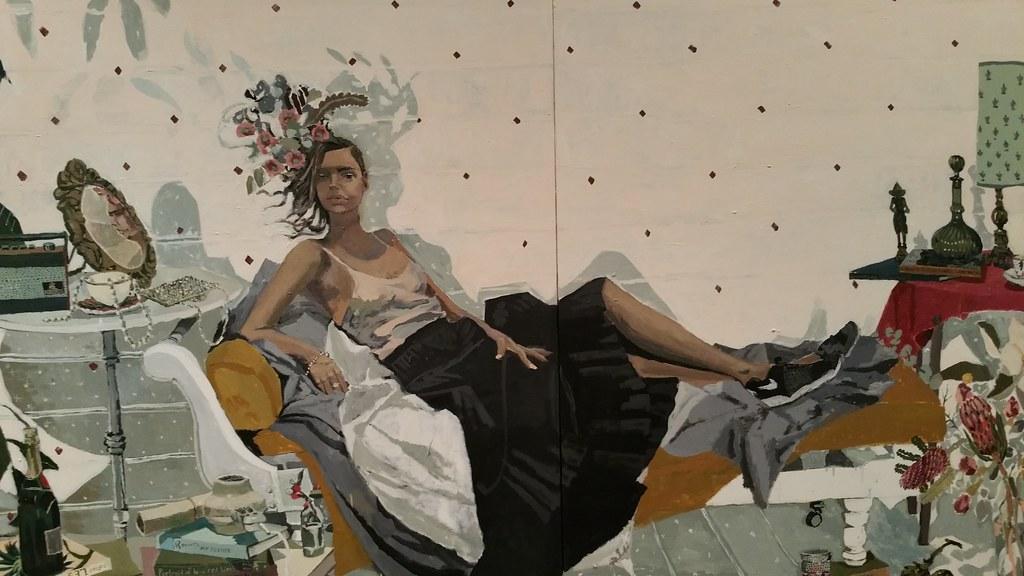 Observational drawing - Tone
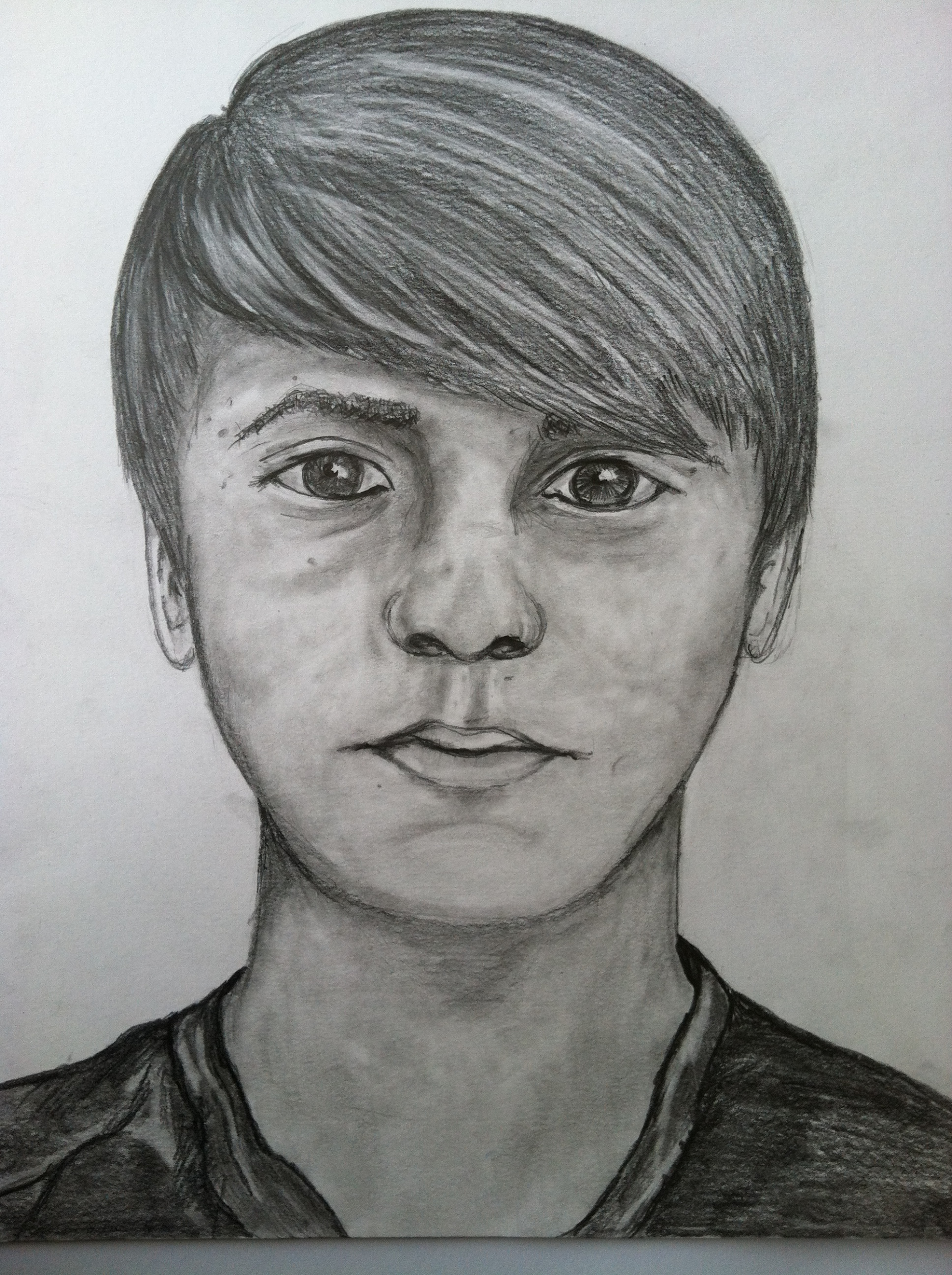 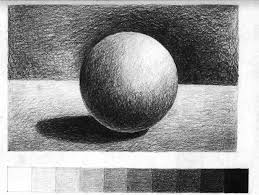 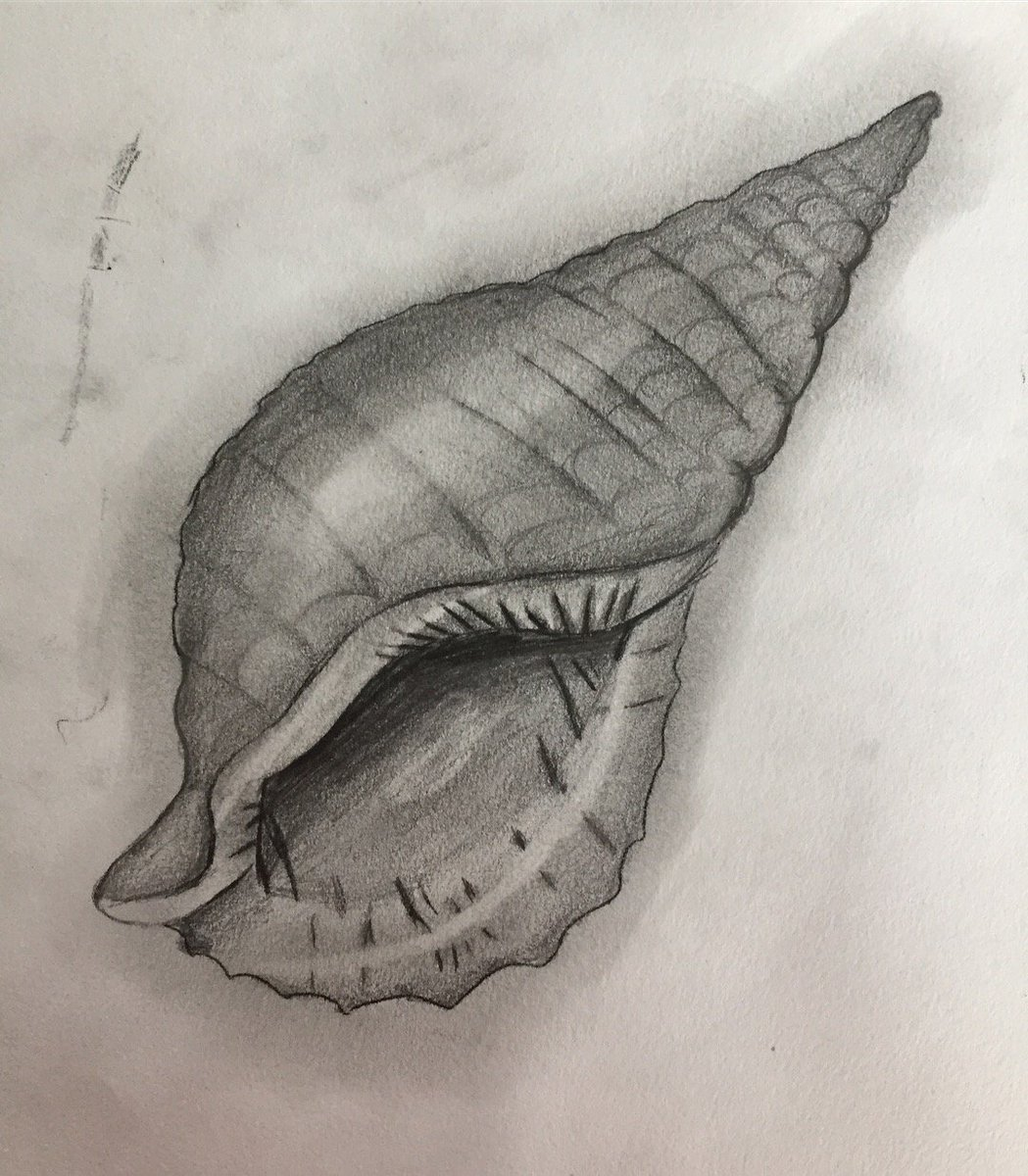 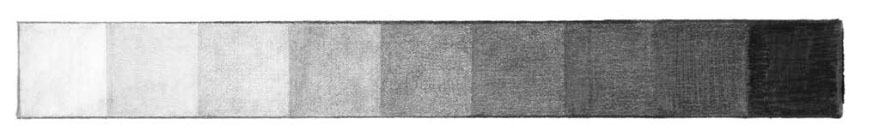 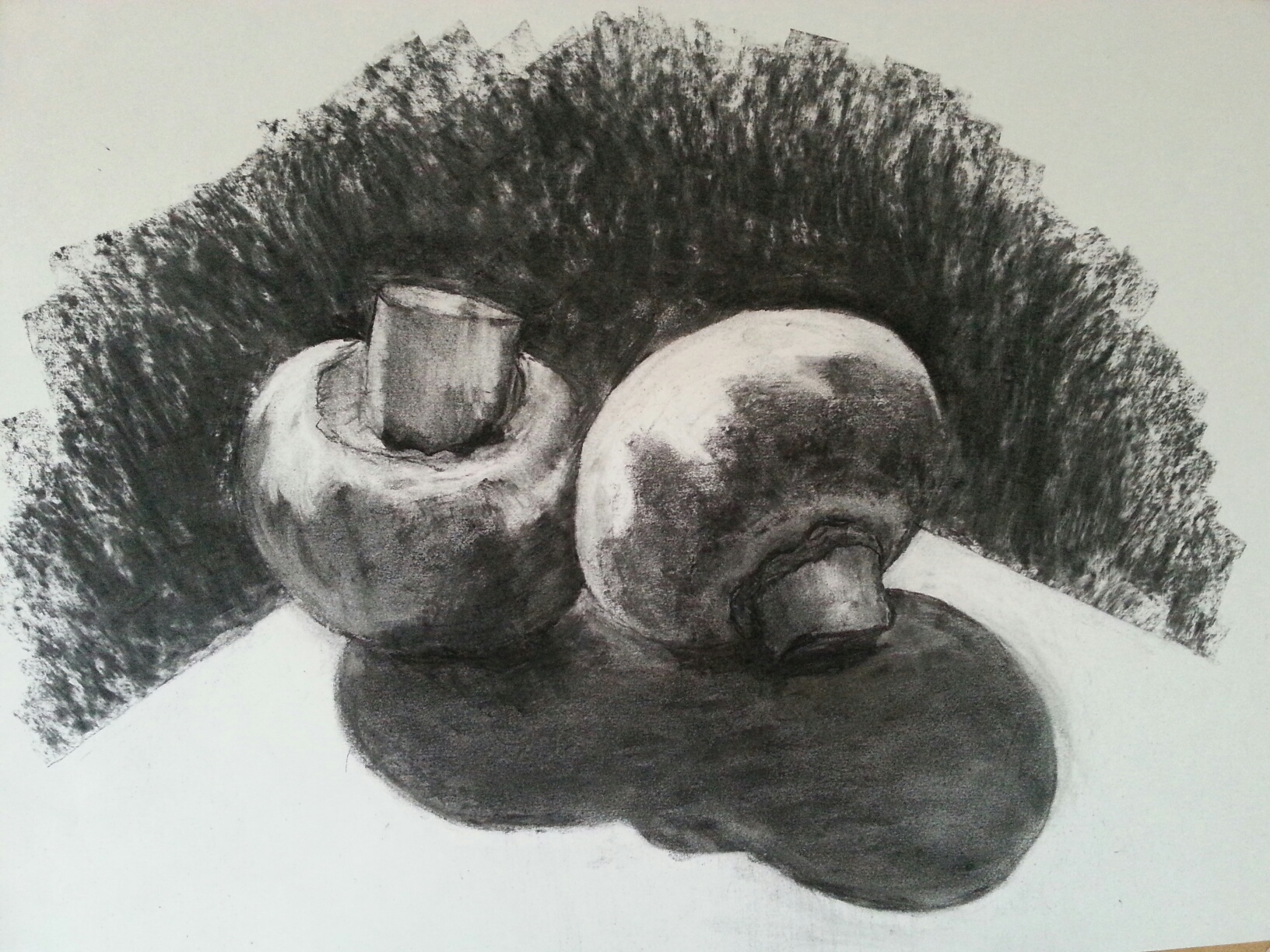 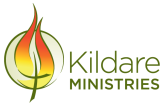 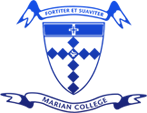 Year 8 Art
More information?
Barb Venn
Head of Arts
bvenn@mcararat.catholic.edu.au

Arts Faculty teachers.
Subject handbooks on Marian College Website